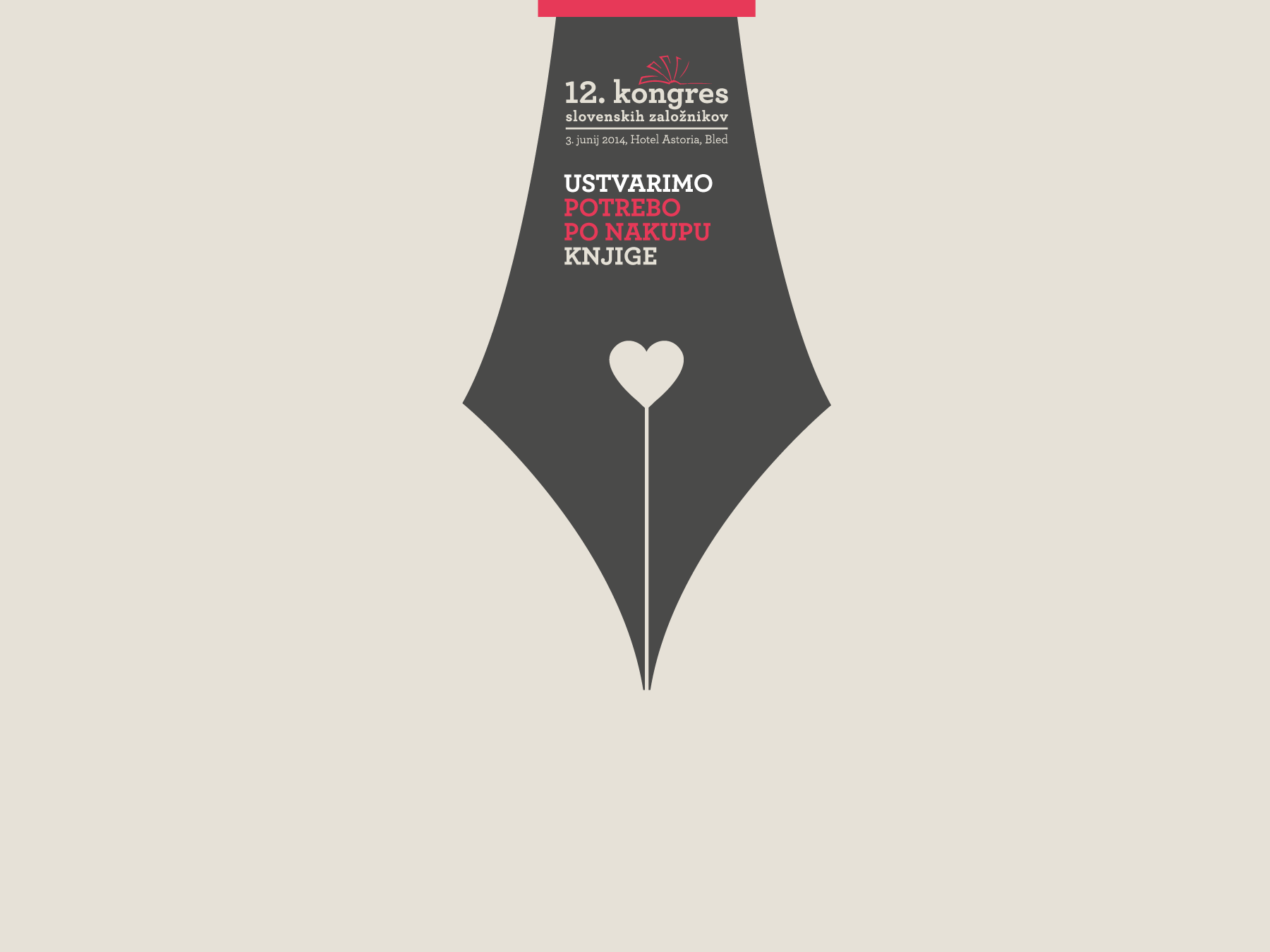 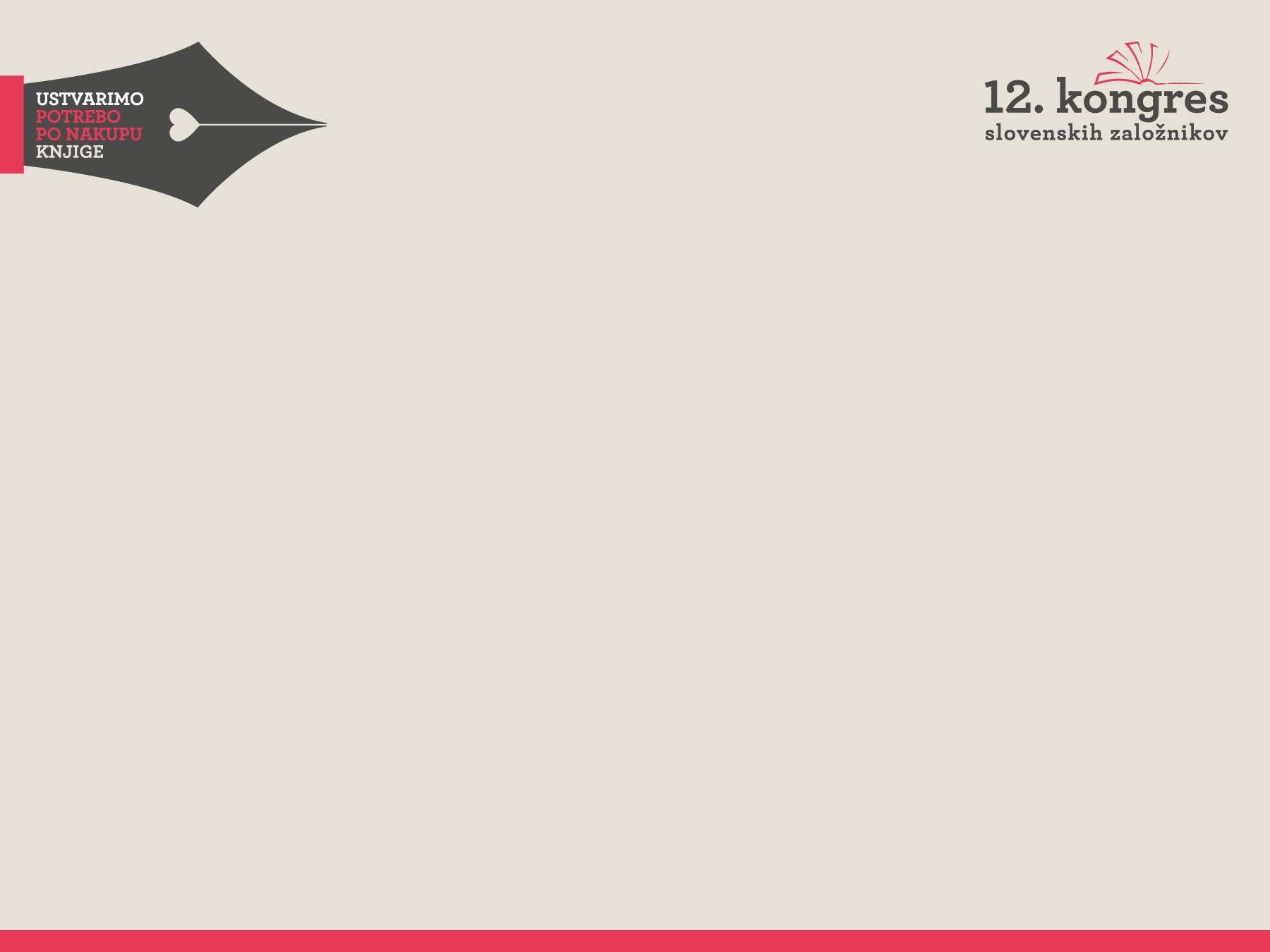 Osebna izkaznica panoge – primerjalna analiza 2012/2013
Andreja Kavčič, SPPO
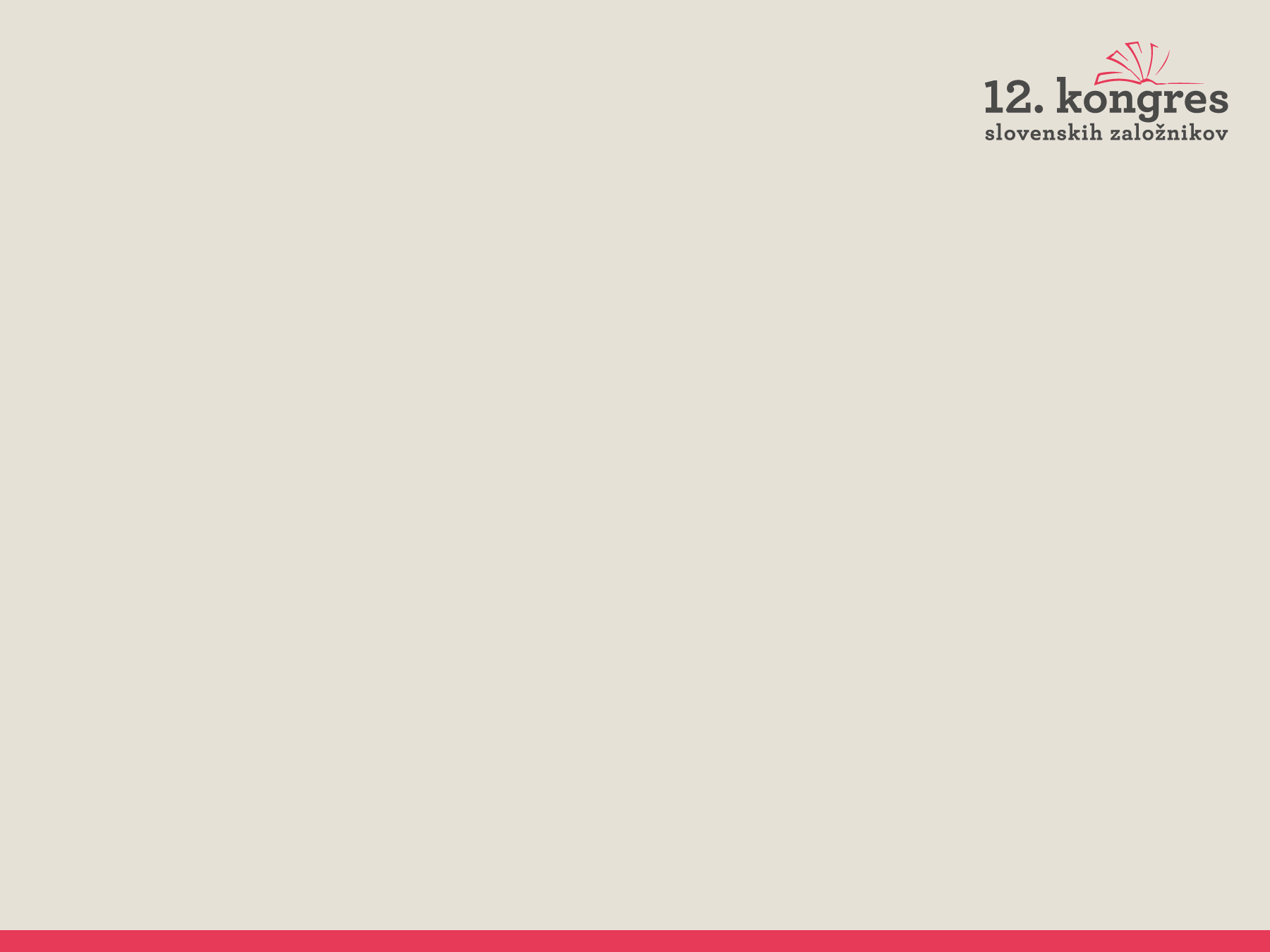 Skupina SPPO
Skupina SPPO je bila oblikovana lani na pobudo Zdravka Kafola, direktorja Zbornice knjižnih založnikov in knjigotržcev.  

Analizo so pripravili člani skupine:
Helena Kraljič (Morfem)
Irena Miš Svoljšak (Založba Miš)
Andreja Kavčič (DZS)

ter Damijana Kisovec (NUK) in dr. Miha Kovač (FF)
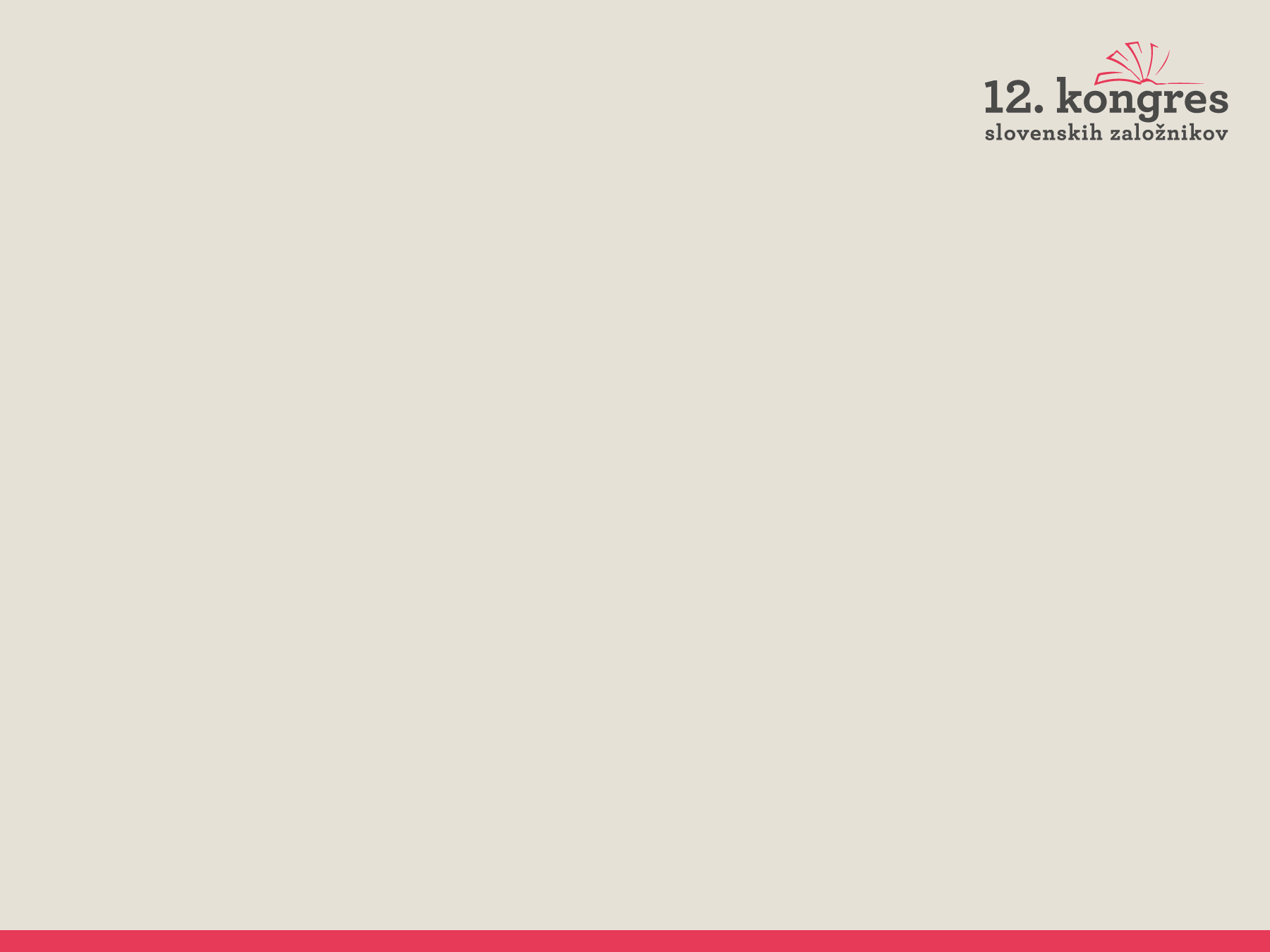 Struktura in število založnikov
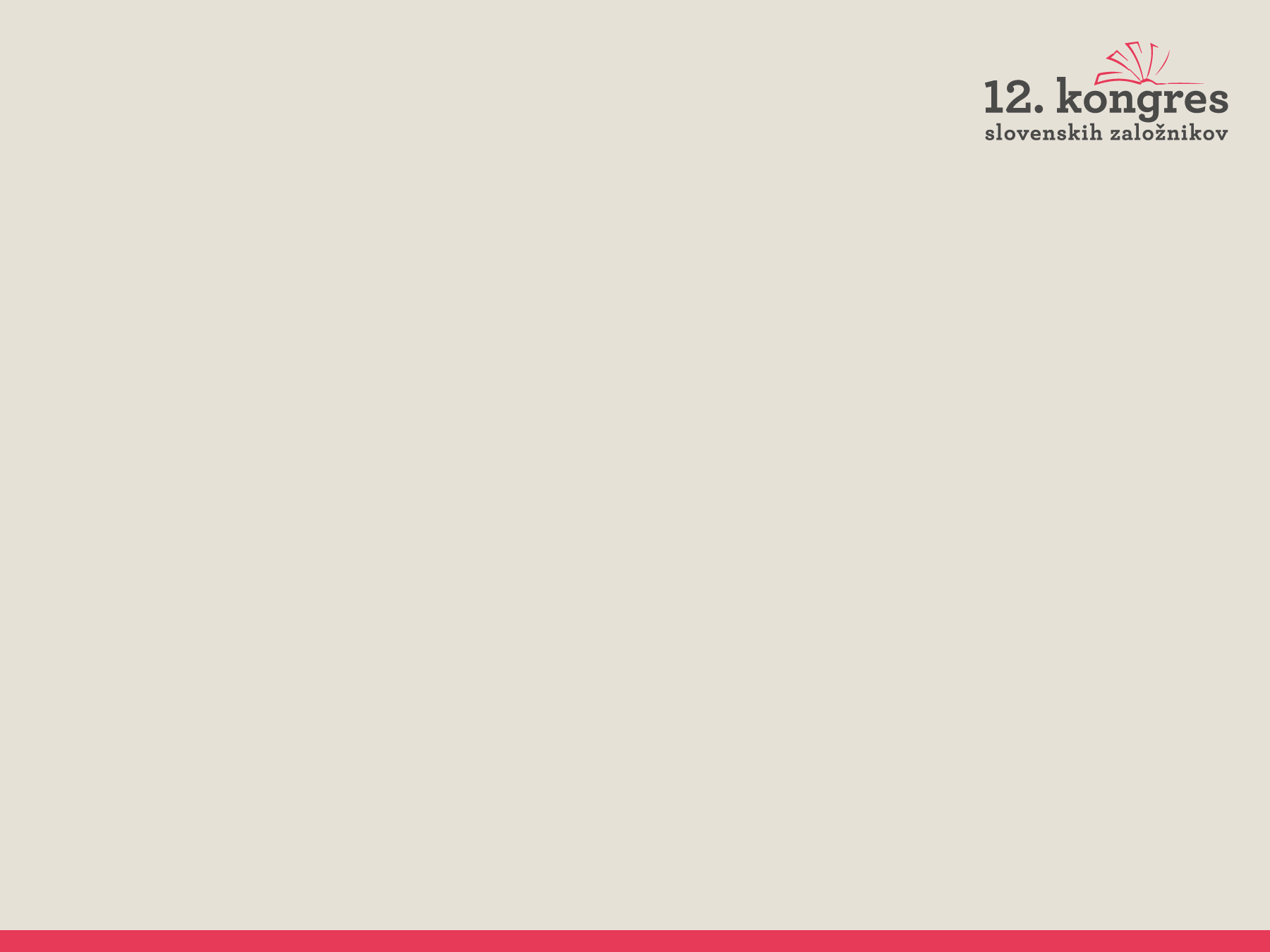 Povprečna naklada
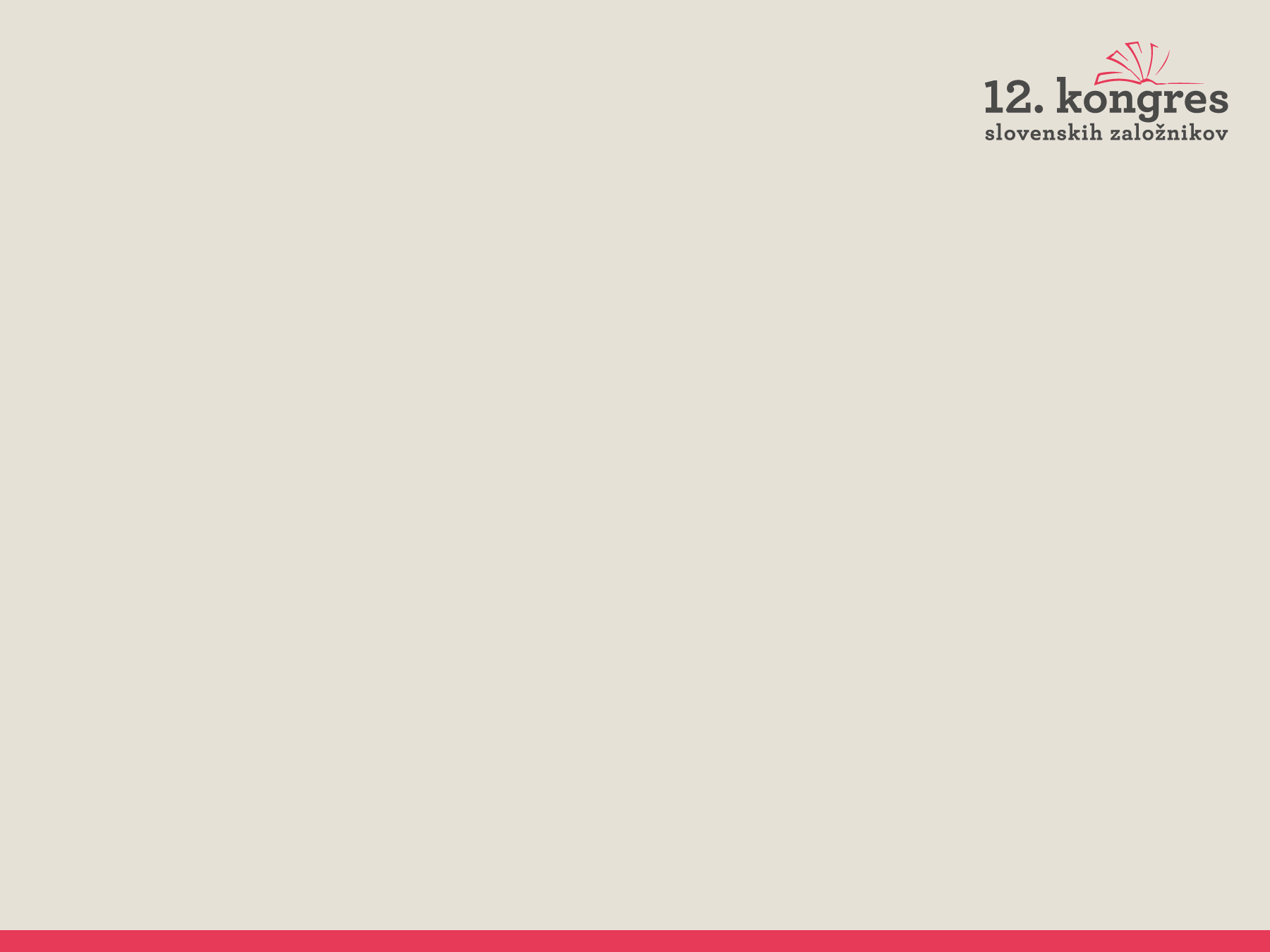 Povprečna cena
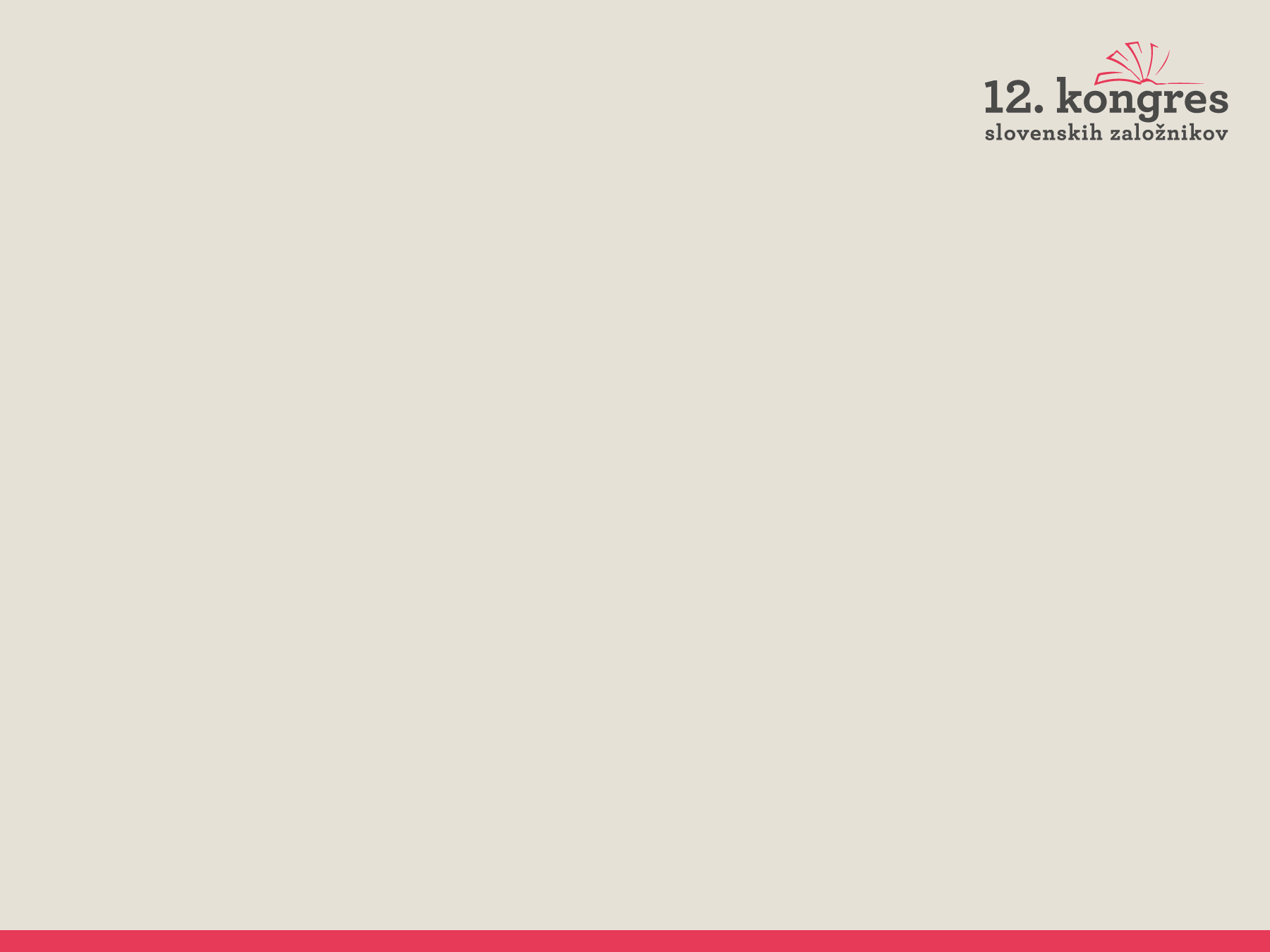 Število izdanih knjig
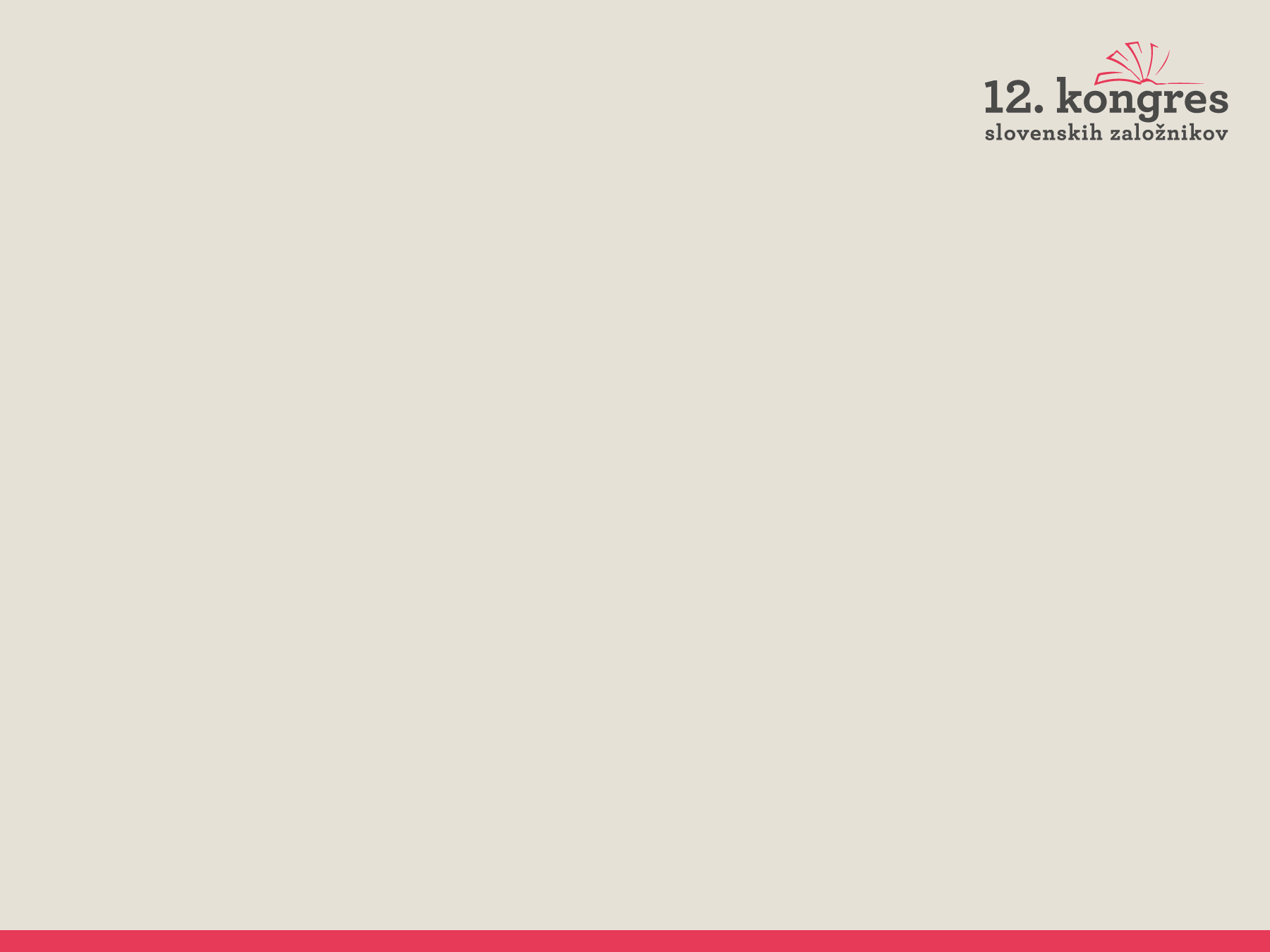 Pregled dejavnosti
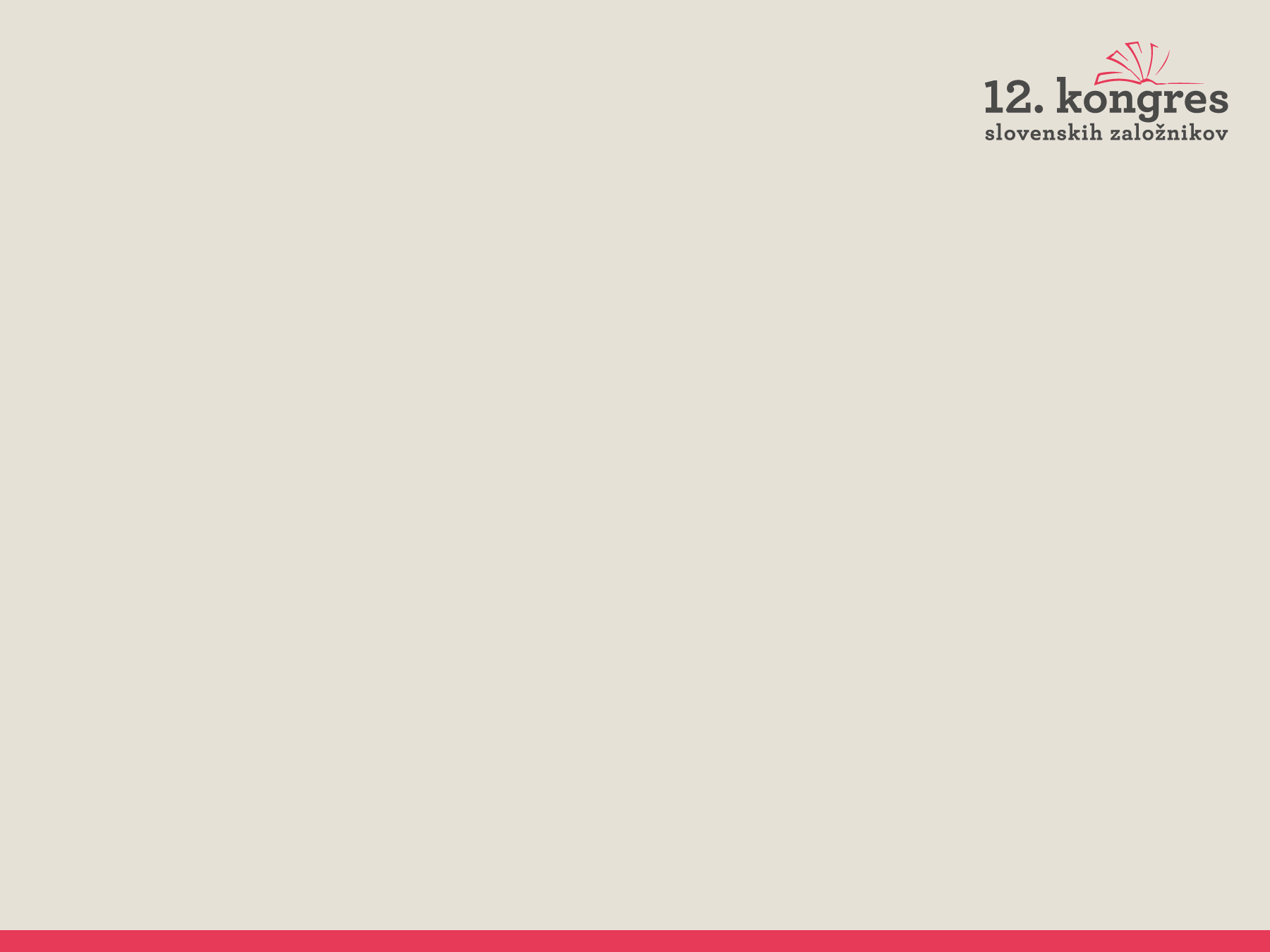 Strukturni deleži*
* Vrednosti dobljene na osnovi anketiranja založnikov
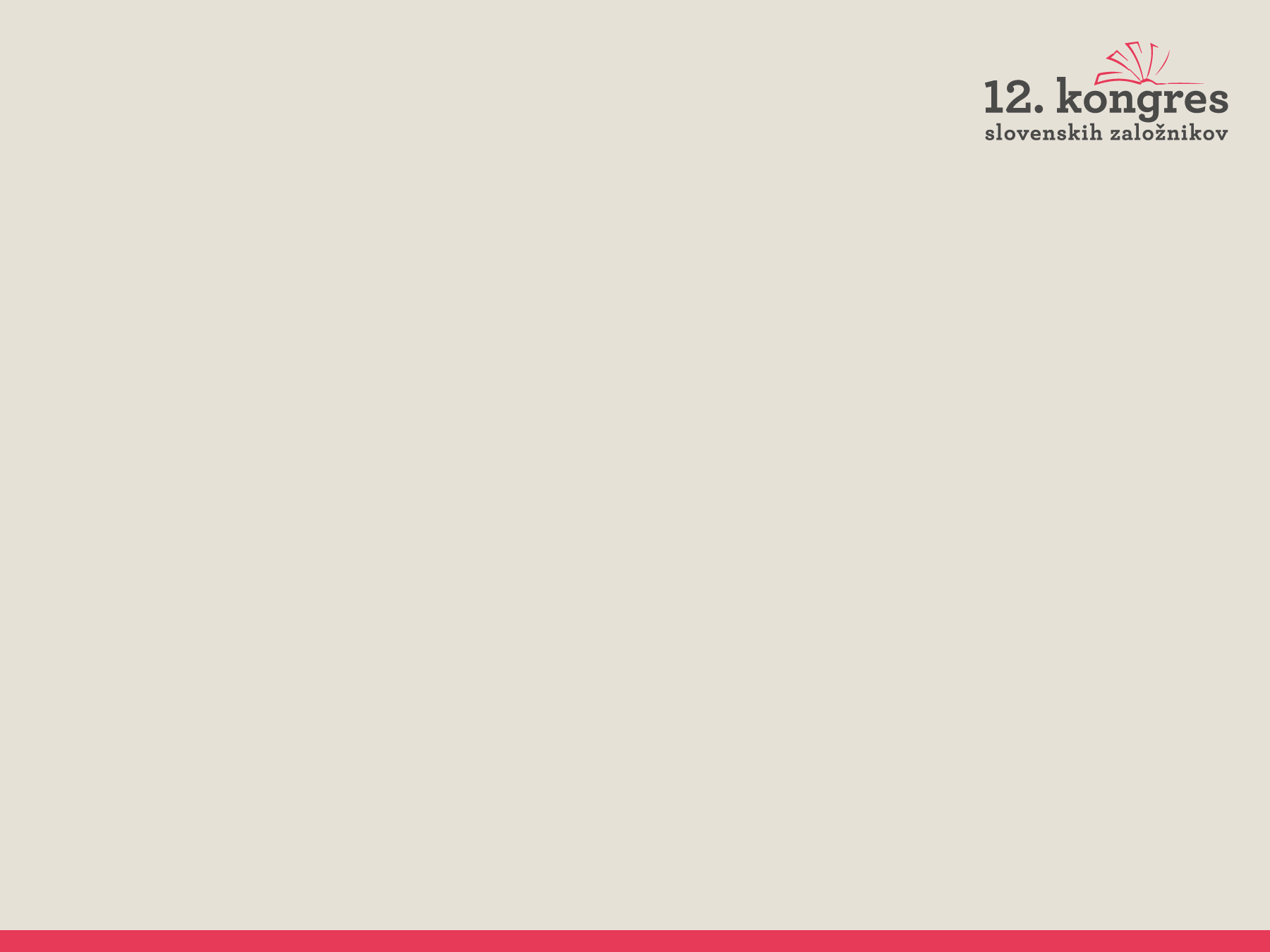 Povprečno število zaposlenih*
* izračun je narejen na podlagi opravljenih ur
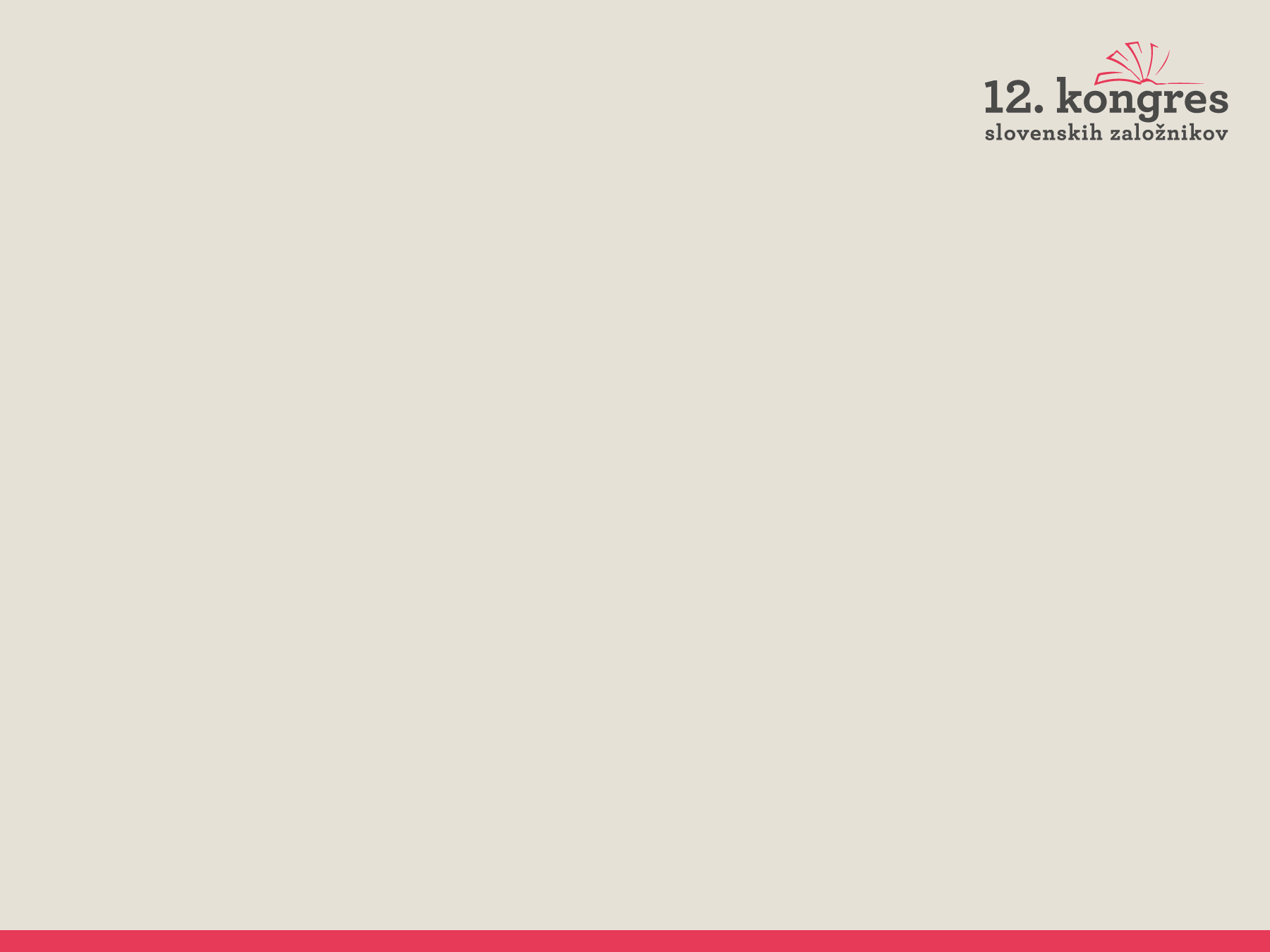 Prihodki in odhodki* (v M€)
* vrednosti za 2014 in 2015 so napovedi ob sedanjih trendih
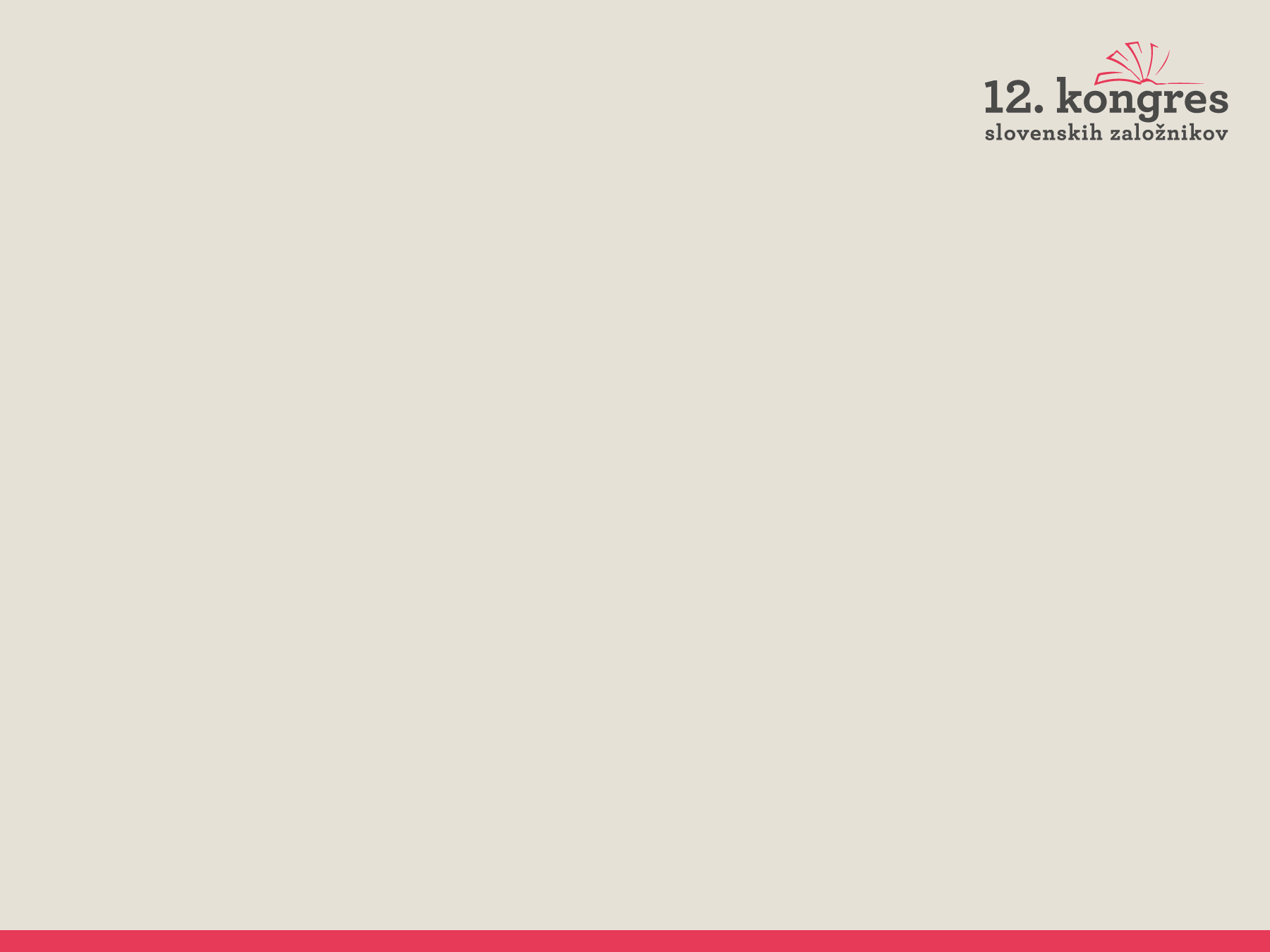 Prihodki in odhodki* (v M€)
* vrednosti za 2014 in 2015 so napovedi ob sedanjih trendih
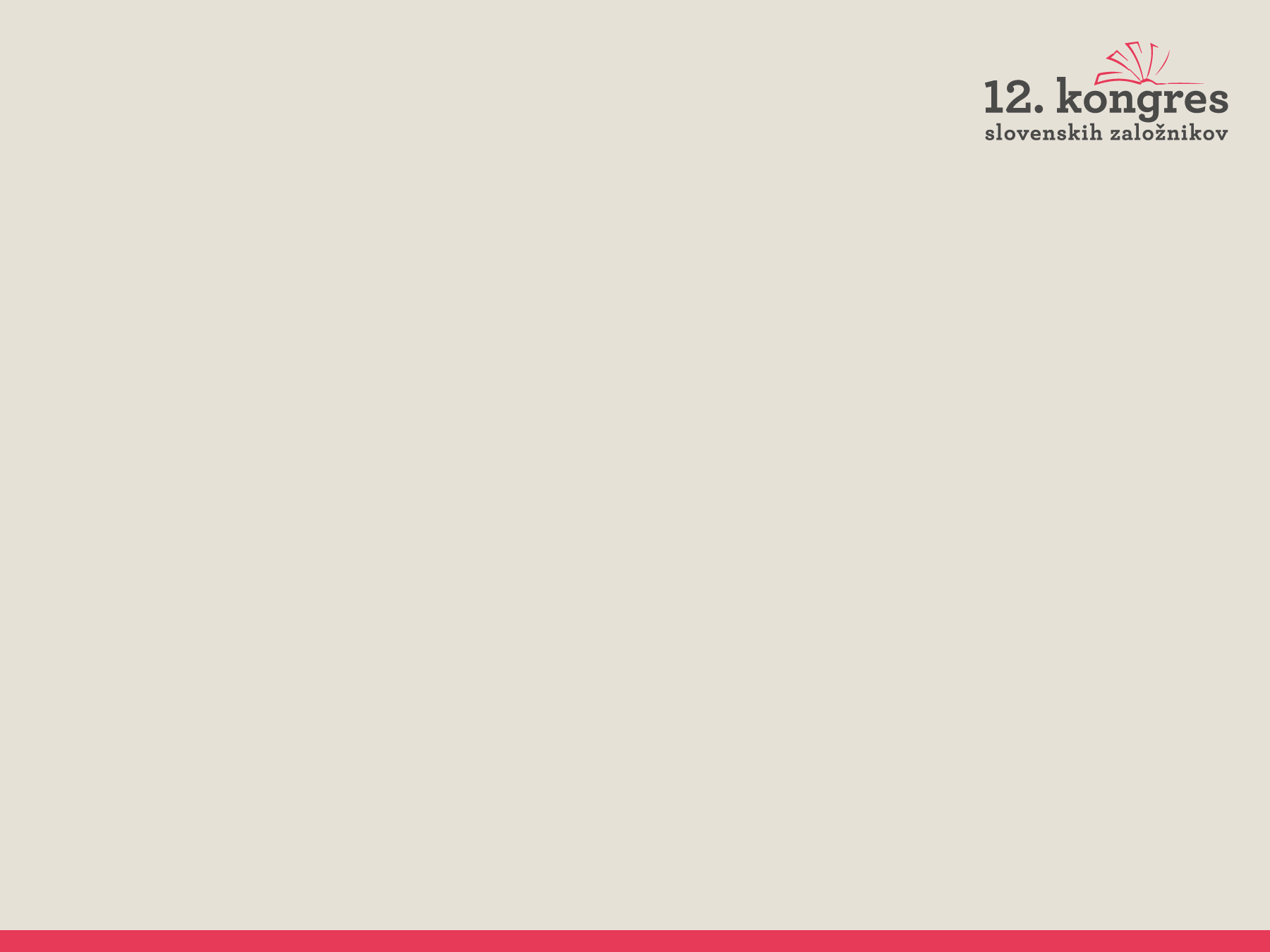 Glavni kazalniki (absolutno)
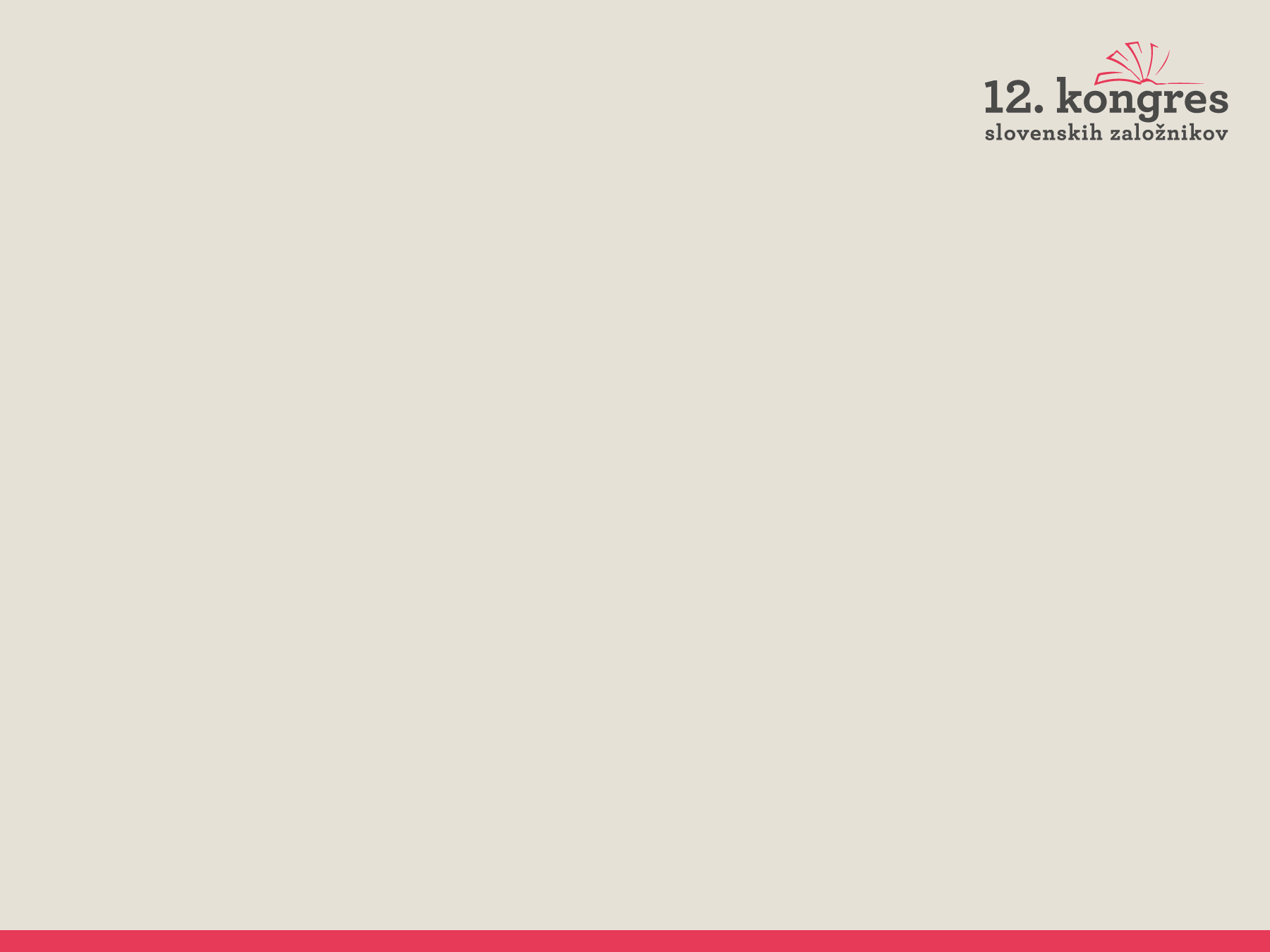 Glavni kazalniki (indeksirano)*
* Vrednosti za leto 2013 glede na prejšnja leta
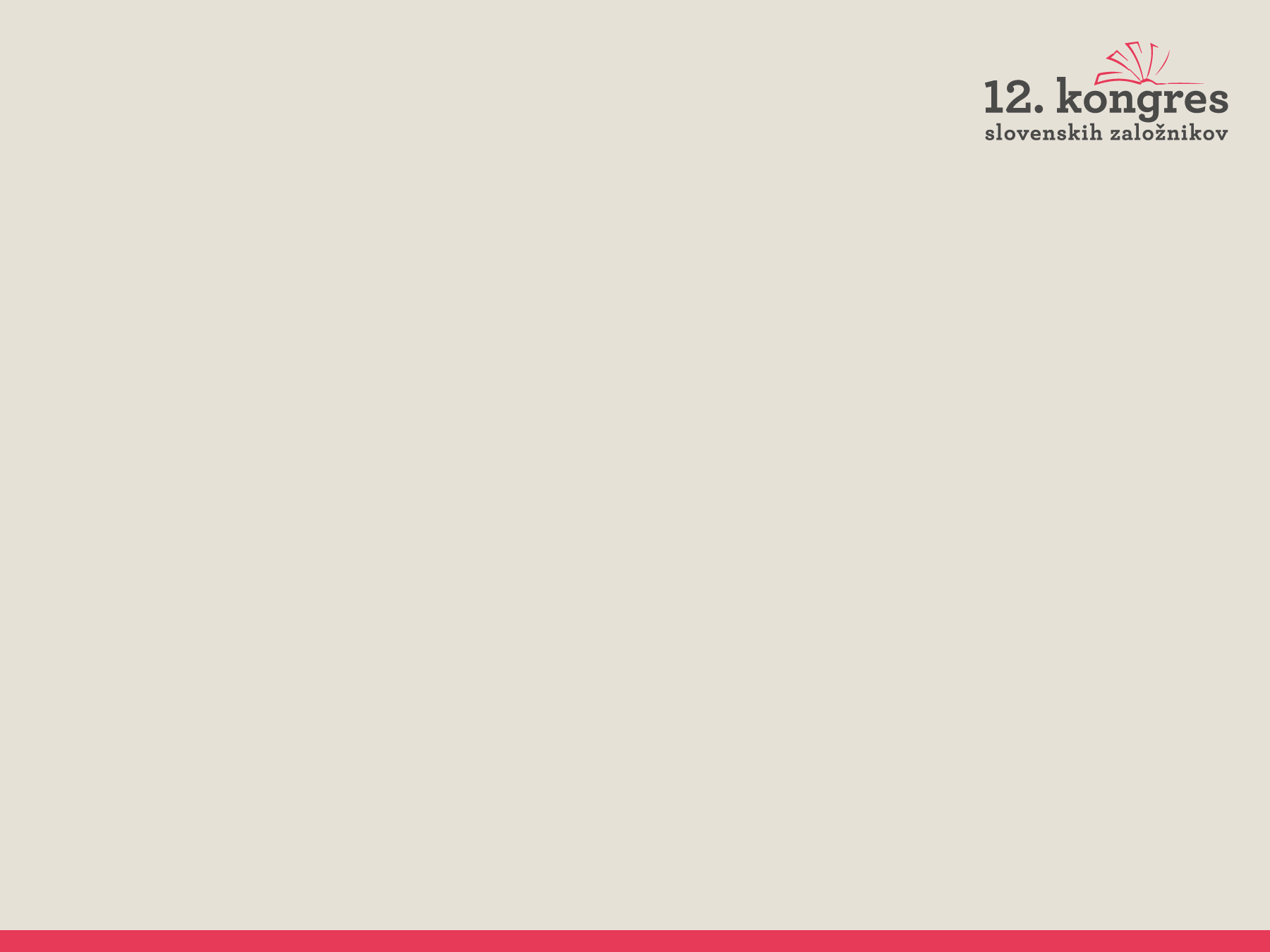 Donosnost kapitala in sredstev*
* Donosnost kapitala (ROE) in sredstev (ROA)
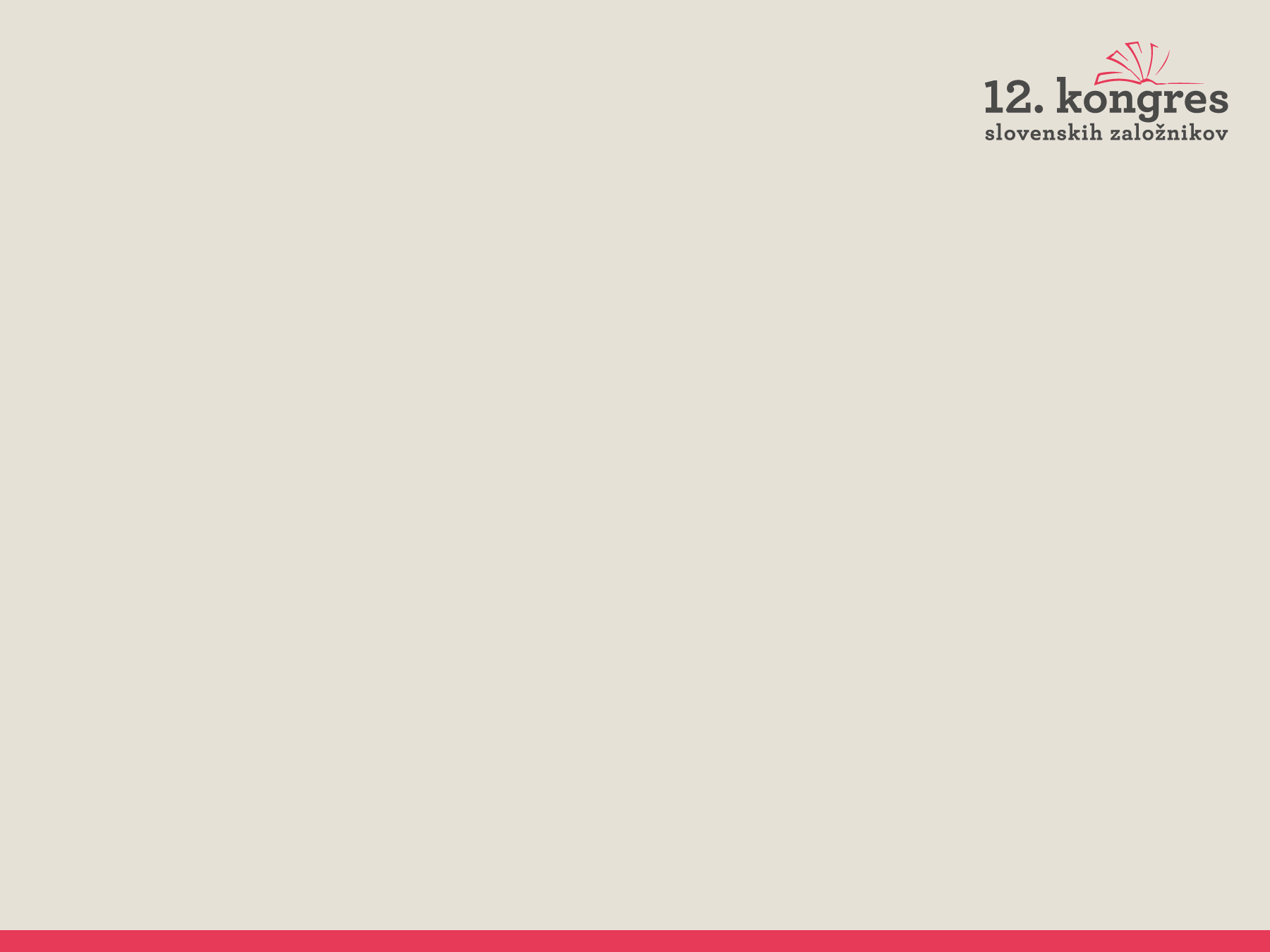 Pokritost*
* Pokritost finančnih obveznosti odhodkov iz financiranja in poslovnih obveznosti z EBITDA
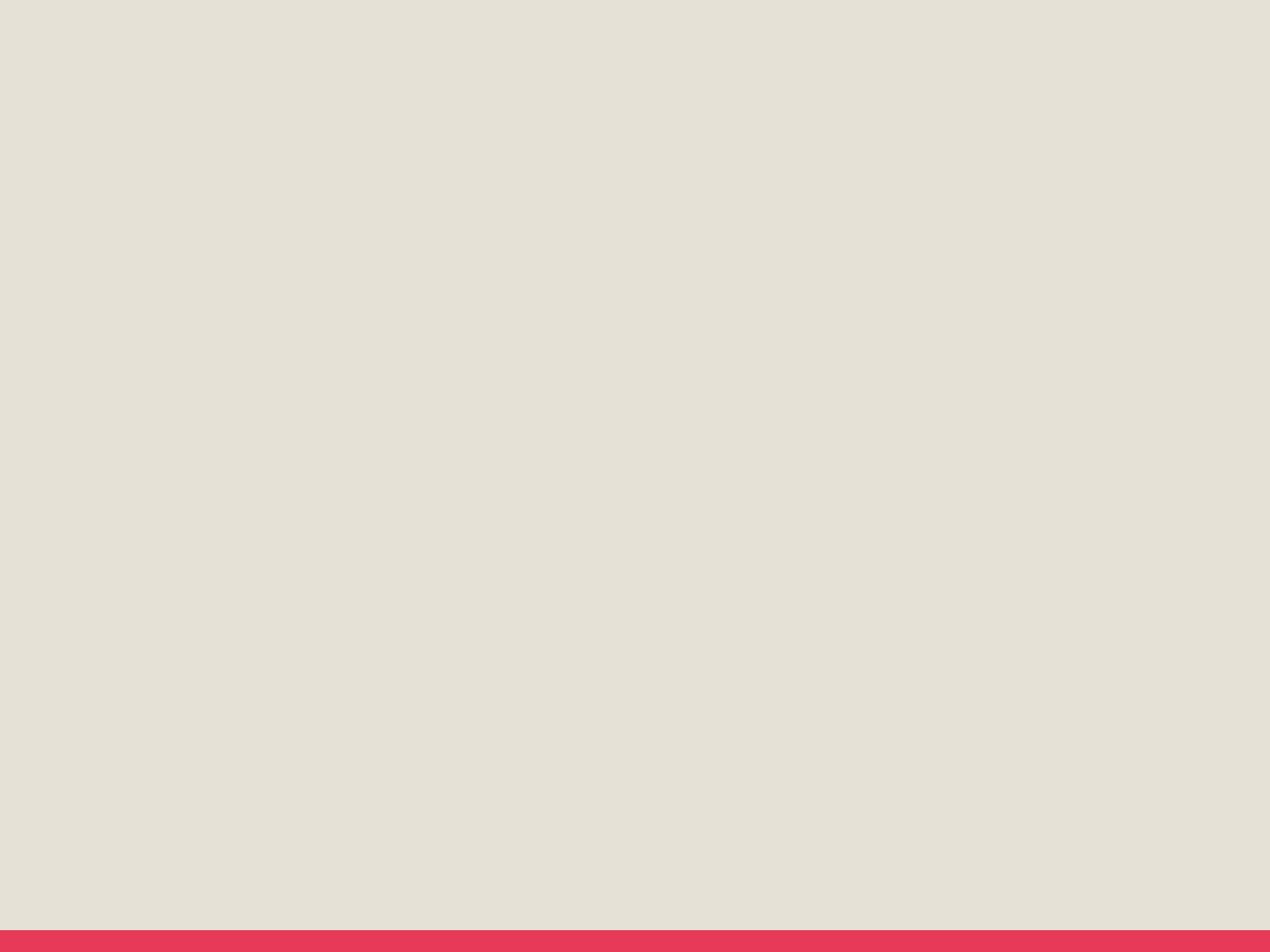 Hvala za pozornost!